Prednosti digitalizacije poslovanja škole kroz CARNET sigma sustav
Marko Lovrić
Jelena Gorički
Mihael Vugrinec
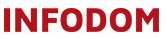 Sadržaj
1. O CARNET sigma sustavu
2. Kako postati korisnik?
3. CARNET sigma brojevi i aktivnosti
4. Budući razvoj sustava
5. Primjeri digitalizacije kroz CARNET sigma sustav
6. Pitanja
O CARNET sigma sustavu
Sustav za informatizaciju poslovanja ustanove koji objedinjuje veliki dio poslovnih procesa tajništva i računovodstva

Razvijen kroz program „e-Škole”

Sve informacije: https://www.carnet.hr/usluga/sigma/
CARNET sigma moduli
Sukladno potrebama škole, odabire se cijeli sustav ili pojedini moduli s navedenog popisa
Moguće je koristiti i samo jedan od modula
Kako postati korisnik?
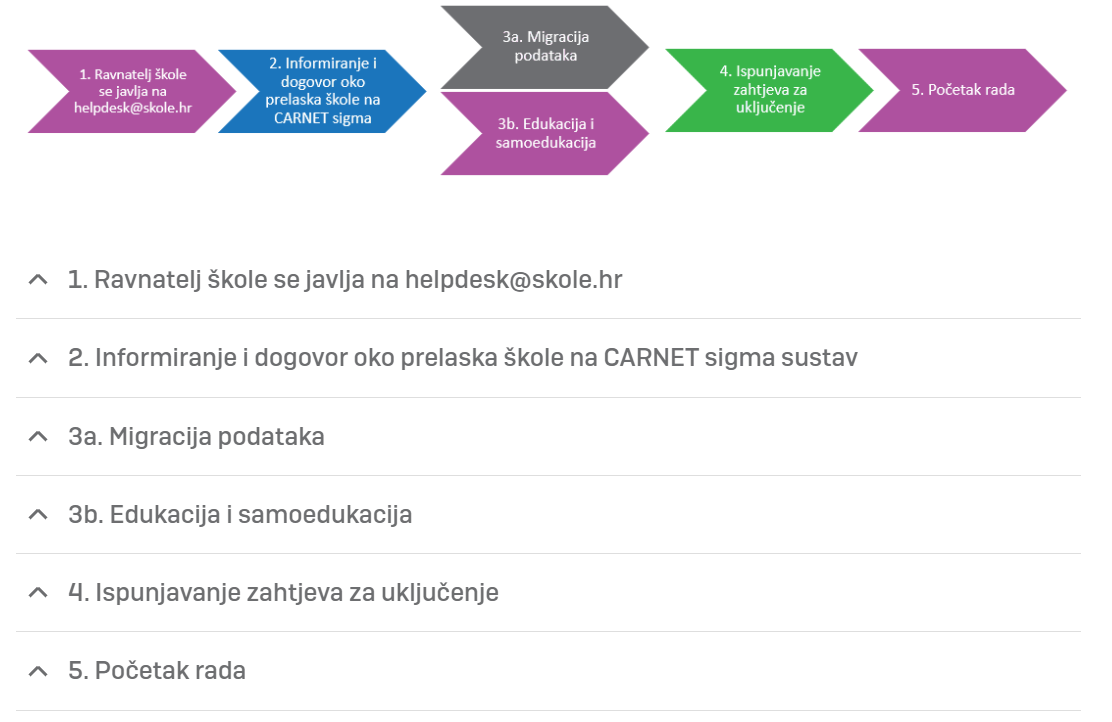 Mogućnost isprobavanja
     funkcionalnosti na Testnoj školi
     kroz testnu instancu CARNET 
     sigma sustava
CARNET sigma u brojkama
78
Škola uključenih u korištenje sustava
70%
Uključenih škola kontinuirano koristi sustav
9000
Unesenih transakcija mjesečno
30
Škola u pilot-projektu MZO dostave i obrade dokumentacije o nabavi udžbenika
CARNET sigma aktivnosti
Urudžbeni zapisnik
Video upute
Na CARNET Meduzi dostupne su video upute i sve snimke edukacija
Najkorišteniji modul
Q&A sastanci
Napravljene nadogradnje
Veliki broj novih nadogradnji i funkcionalnosti
Online uživo sastanci s INFODOM-om svakih 2-3 tjedna
Sudjelovanje škola u predlaganju nadogradnji i testiranju novih funkcionalnosti
Suradnja sa školama
Kalendar edukacija
Predviđenih 7 edukacija do veljače 2022. godine
Yammer
Grupa za korisnike pod nazivom „CARNET sigma zajednica”
CARNET sigma budućnost►►►
Kalendar edukacija
Studeni
• 11.11.2021. – Edukacija za korištenje modula „Upravljanje proračunom”, modula „Putni nalozi” i „Blagajna”

Prosinac
• 02.12.2021. – Edukacija za korištenje modula „Urudžbeni zapisnik”
• 16.12.2021. – Edukacija za korištenje modula „Dugotrajna imovina“ i funkcionalnost provođenja inventure u školama

Siječanj
• 13.1.2022. - Edukacija za korištenje modula „Evidencija radnog vremena i ugovori“ i modula „Obračun plaća“
• 18.1.2022. - Edukacija za korištenje modula „Urudžbeni zapisnik”

Veljača
• 10.2.2022. - Edukacija za korištenje modula „Platni promet“  i modula „Glavna knjiga“
Primjeri digitalizacije poslovanja kroz CARNET sigma sustav
Upravljanje eRačunima kroz CARNET sigma sustav, povezivanje s ulaznim računima i rasknjižavanje

Evidencija i upravljanje dugotrajnom imovinom

Obračun i fakturiranje obroka i produženog boravka